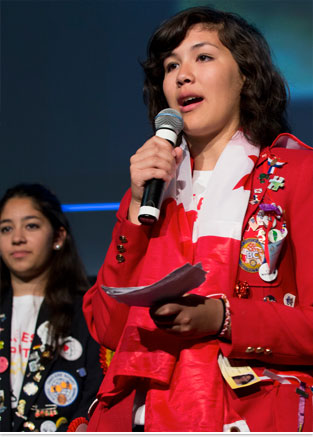 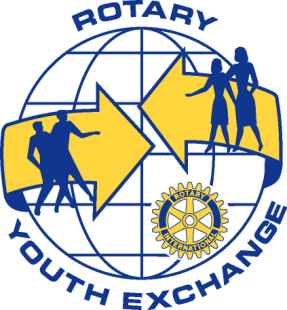 RI  JUGENDAUSTAUSCH  D1990
www.rotaryswissyep.ch
UNSERE  ZIELE
www.rotaryswissyep.ch
Rotary International Youth Exchange Programm 

 eines der bedeutendsten Service-Programme von Rotary
 offen für Angehörige von Rotary und Nichtmitglieder

Ziele 
 Kennenlernen anderer Lebensgewohnheiten
 vertiefte Erfahrung einer anderen Kultur
 Erwerb, Erweiterung Sprachkenntnisse und Horizonterweiterung
 Entwicklung der Persönlichkeit.
KULTURAUSTAUSCH • VÖLKERVERSTÄNDIGUNG • FRIEDEN
UNSERE ORGANISATION
www.rotaryswissyep.ch
UNSERE  PROGRAMME
www.rotaryswissyep.ch
Rotary International Youth Exchange Programme
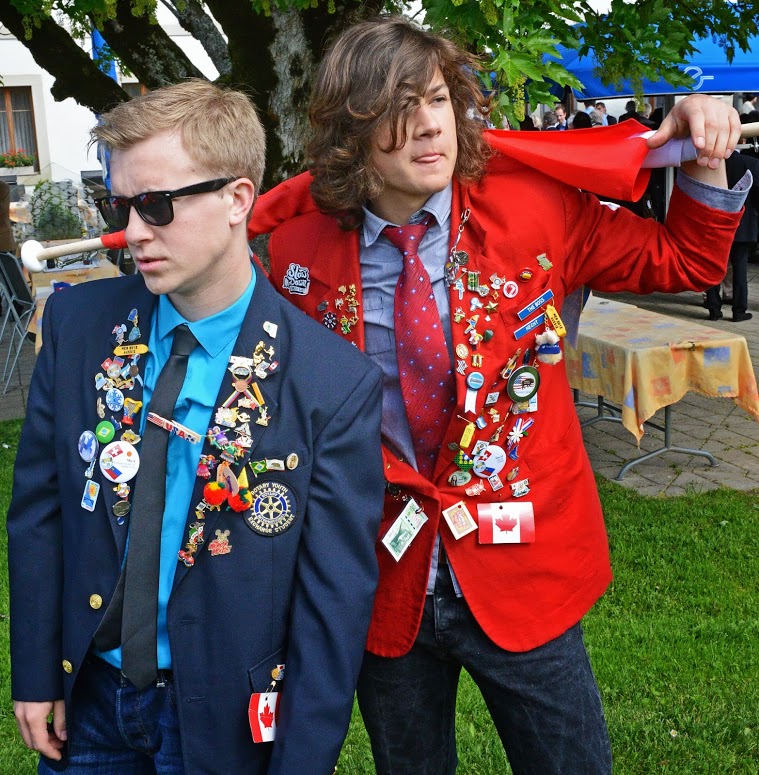 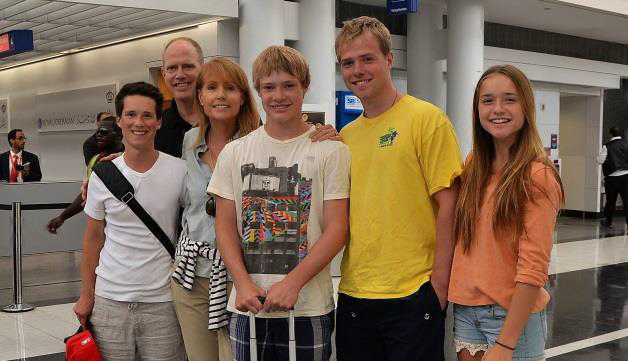 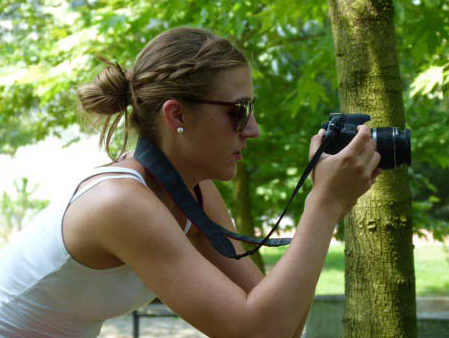 Langzeitaustausch       Family-to-Family           Camps
UNSER LANGZEITAUSTAUSCH
www.rotaryswissyep.ch
Prinzip
Jugendliche gehen für ein Jahr ins Ausland (Outbounds) 
Ein Rotary Club ist Sponsor (keine Kosten)
Der Sponsorclub sucht die KandidatInnen sorgfältig aus

		Gegenaustausch  

Jugendliche kommen für ein Jahr in die Schweiz (Inbound) 
Gegenaustausch wird vom Rotary Club in der Schweiz gehostet
Der Gastclub kommt für Taschengeld, Reisekosten, Schulgeld auf
Der Gastclub integriert Jugendliche in eigene Clubaktivitäten
Der Gastclub organisiert Gastfamilien und Schulplatz
Der Gastclub ist für das Wohlbefinden verantwortlich
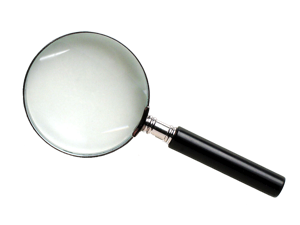 UNSER LANGZEITAUSTAUSCH
www.rotaryswissyep.ch
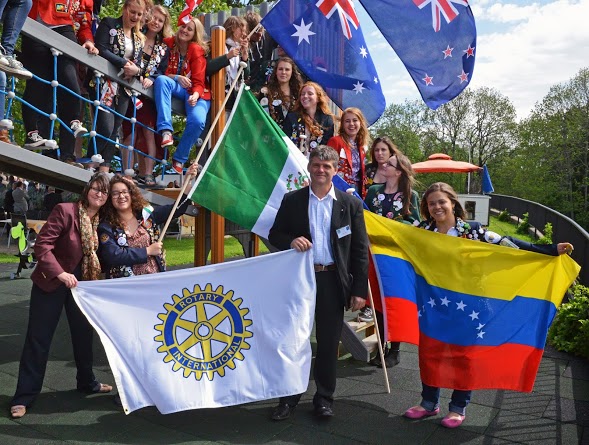 Regeln,  international
No Drinking
No Drugs
No Dating
No Driving

Familienregeln
Schulregeln
Clubregeln
Distriktregeln
Reiseregeln
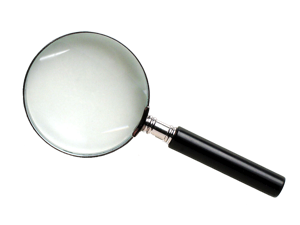 UNSER LANGZEITAUSTAUSCH
www.rotaryswissyep.ch
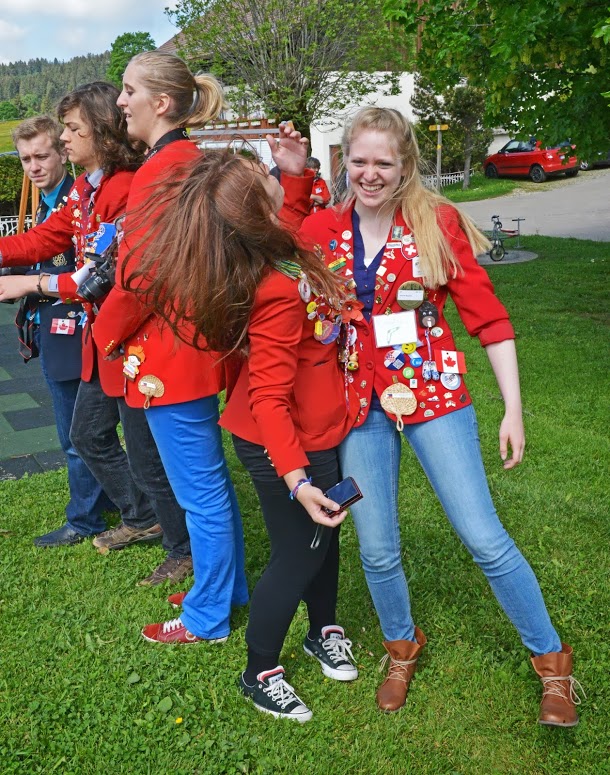 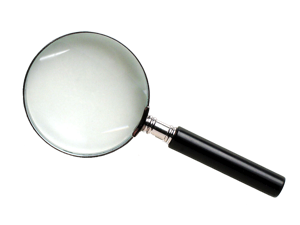 UNSER LANGZEITAUSTAUSCH
www.rotaryswissyep.ch
Ablauf Outbound
KandidatIn schickt Bewerbung an Zentrale ein oder
KandidatIn nimmt Kontakt mit Club auf, bis 30. September
Club interviewt KandidatIn und bewertet Eignung
Club « sponsort » den/die Outbound-Schülerin

Ablauf  Inbound
Geschäftsstelle schickt Unterlagen an Youth Exchange Officer (YEO) des Hostclubs
YEO und Hostclub bestimmen Counsellor
YEO kümmert sich um Adminsitration, Counsellor um Integration Schule, Jugendverbände, etc
Hostclub ist verantwortlich für Wohlbefinden und Sicherheit
UNSER LANGZEITAUSTAUSCH
www.rotaryswissyep.ch
Rolle  Clubs
Einladung zu den Lunchs (mind. 1x Monat)
Einladung zu den Spezialevents der Clubs
Clubmitglieder bitten, die/den SchülerIn in Familienleben zu integrieren (Besuche, Museen, Sportanlässen, etc.)

Budget, ca CHF 4000
Taschengeld
Generalabonnement
Bücher, Schulmaterial und –Ausflüge
Kosten Visa
Verschiedenes
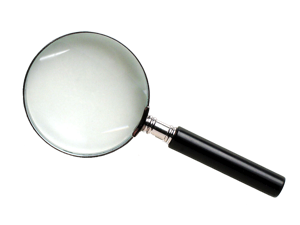 UNSER LANGZEITAUSTAUSCH
www.rotaryswissyep.ch
Rolle Jungendverantwortliche (YEO)
administrative Verantwortung
Eröffnung eines Bankkontos, Taschengeld organisieren
Anmeldung auf dem Einwohneramt, Gemeinde, Schule
Krankenversicherung, Generalabonnement oder Halbtax
Organisation Familienwechsel,
Organisation Clubbesuch  und Präsentation

Rolle Counsellor
Referenzperson für Austauschschüler und Gastfamilie
Briefing der Gastfamilie
Begleitet schulischen Fortschritte, überwacht Einhaltung der Programmregeln
Stellt dank regelmässiger Kontakte Vertrauensverhältnis her
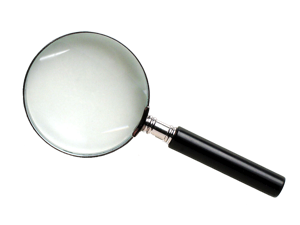 UNSER LANGZEITAUSTAUSCH
www.rotaryswissyep.ch
Gastfamilien
Club organisiert Familien:
1. Gastfamilie = Familie des Outbound
2. Gastfamilie = „obligatorisch“von der Outbound-Familie gesucht
3. Gastfamilie = wird meist vom Club gesucht

Rolle der Gastfamilien
GastschülerIn in Familienverbund aufnehmen, wie eigenes Kind 
Kommt für Kost und Logis auf, evtl. Geld für Schulmensa
Begleitet SchülerIn im Alltag und beim Lernen der Sprache, Kultur

Versicherungen, Sprachkurs intensiv, persönliche Hobbies werden von den leiblichen Eltern bezahlt.
EINIGE ZAHLEN
www.rotaryswissyep.ch
Weltweiter Austausch nur mit zertifizierten Distrikte

CH/LIECHTENSTEIN 	 	Inbounds 	 Outbounds
USA			  	 	 36 		   39
Australien 		 	 	 19 		   18
Kanada					 17 		   14
Equator		 	  	   6 		     6
Mexico				    	   5 		     3
Andere Länder			 	 26 		   22

CH/LIECHTENSTEIN 2013/2014	111		111
DISTRICT 1990	 	  	  	  33		  34
[Speaker Notes: Jahresaustausch:
Out total 113, davon D 1990: 34
In total 111, davon D 1990: 33
 
Family-to-Family:
Out and In total: 13, Davon D 1990: 5
 
Camps:
Out total: 38, Davon D 1990: 10
In total: 32, Davon D 1990 11 (Thomas Kaiser Camp und Sky over Murten)]
UNSER KURZZEITAUSTAUSCH
www.rotaryswissyep.ch
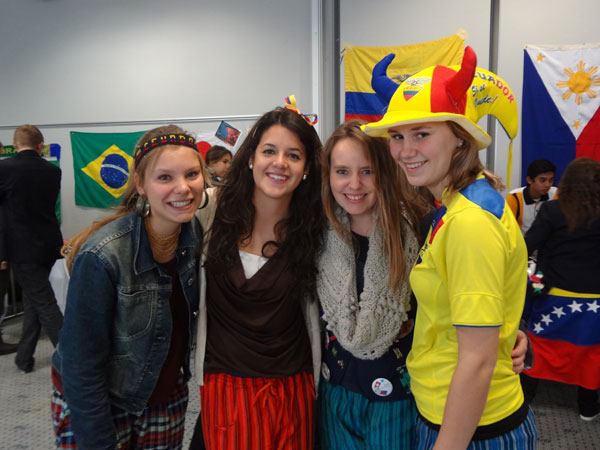 Family-to-Family
Während den Schulferien, kein Schulbesuch
2 x 3 Wochen oder mehr
SchülerInnen verbringen den gesamten Austausch zusammen

Ablauf
Interessierte-r SchülerIn schickt Anmeldung an die Geschäftsstelle
Matching geschieht auf internationaler Ebene
Clubs werden, falls notwendig, aufgefordert, die Information über einem möglichen Family-to-Family Austausch zu vermitteln
UNSERE CAMPS
www.rotaryswissyep.ch
Mai bis September

1 bis 3 Wochen

Europa und andere Kontinente
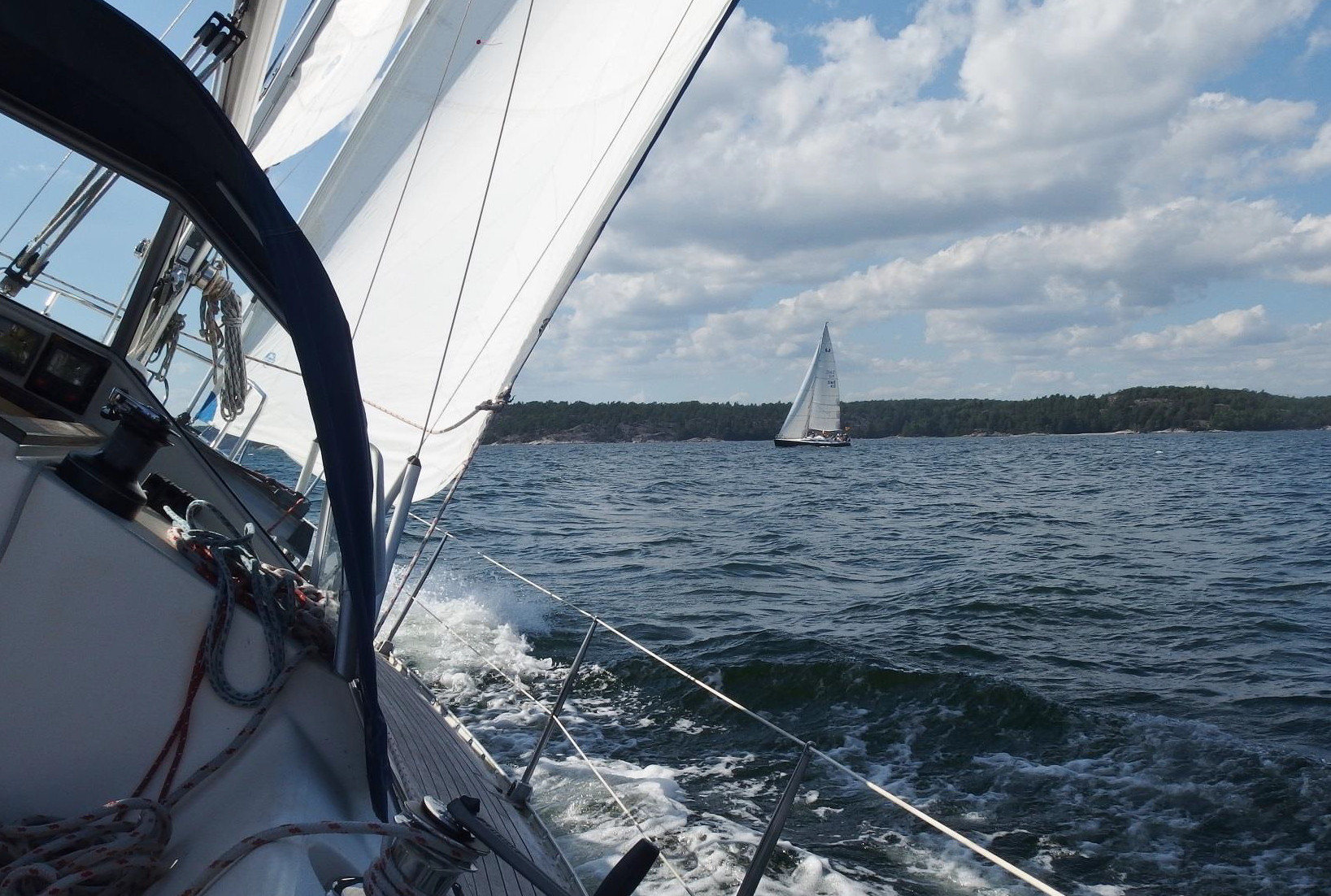 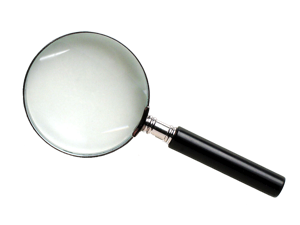 [Speaker Notes: Weltweit]
UNSERE CAMPS
www.rotaryswissyep.ch
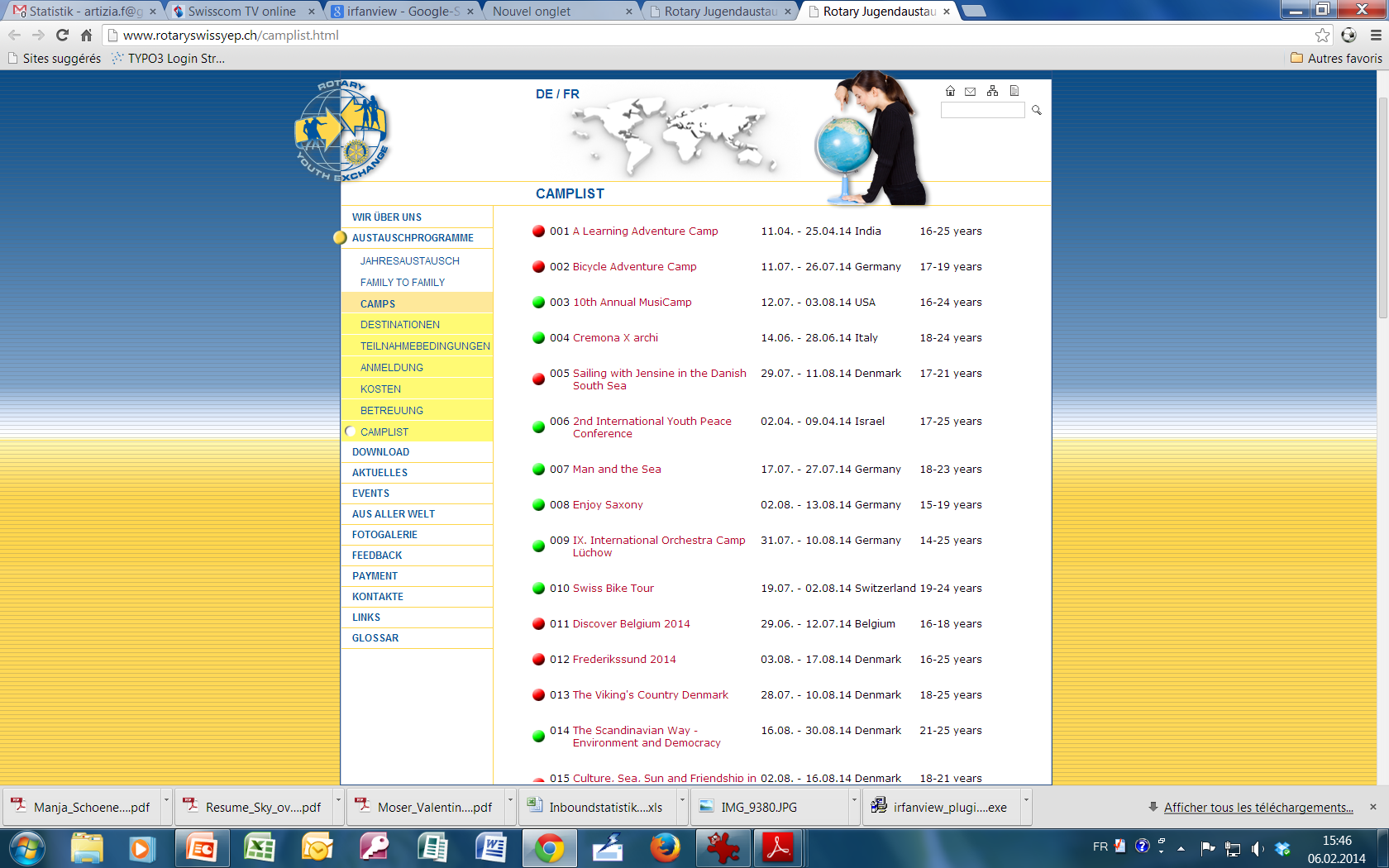 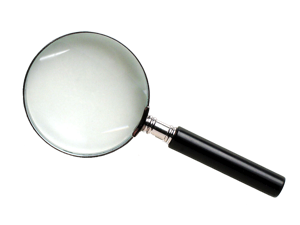 UNSERE CAMPS
www.rotaryswissyep.ch
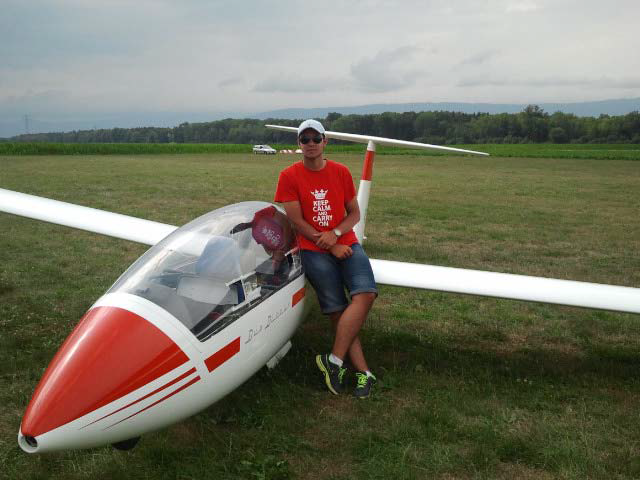 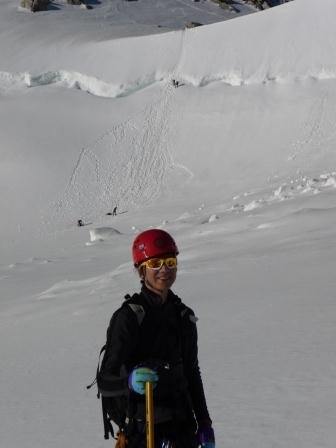 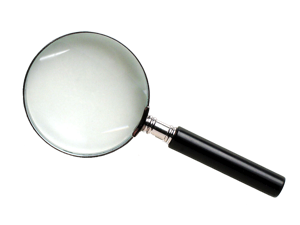 DANKE!
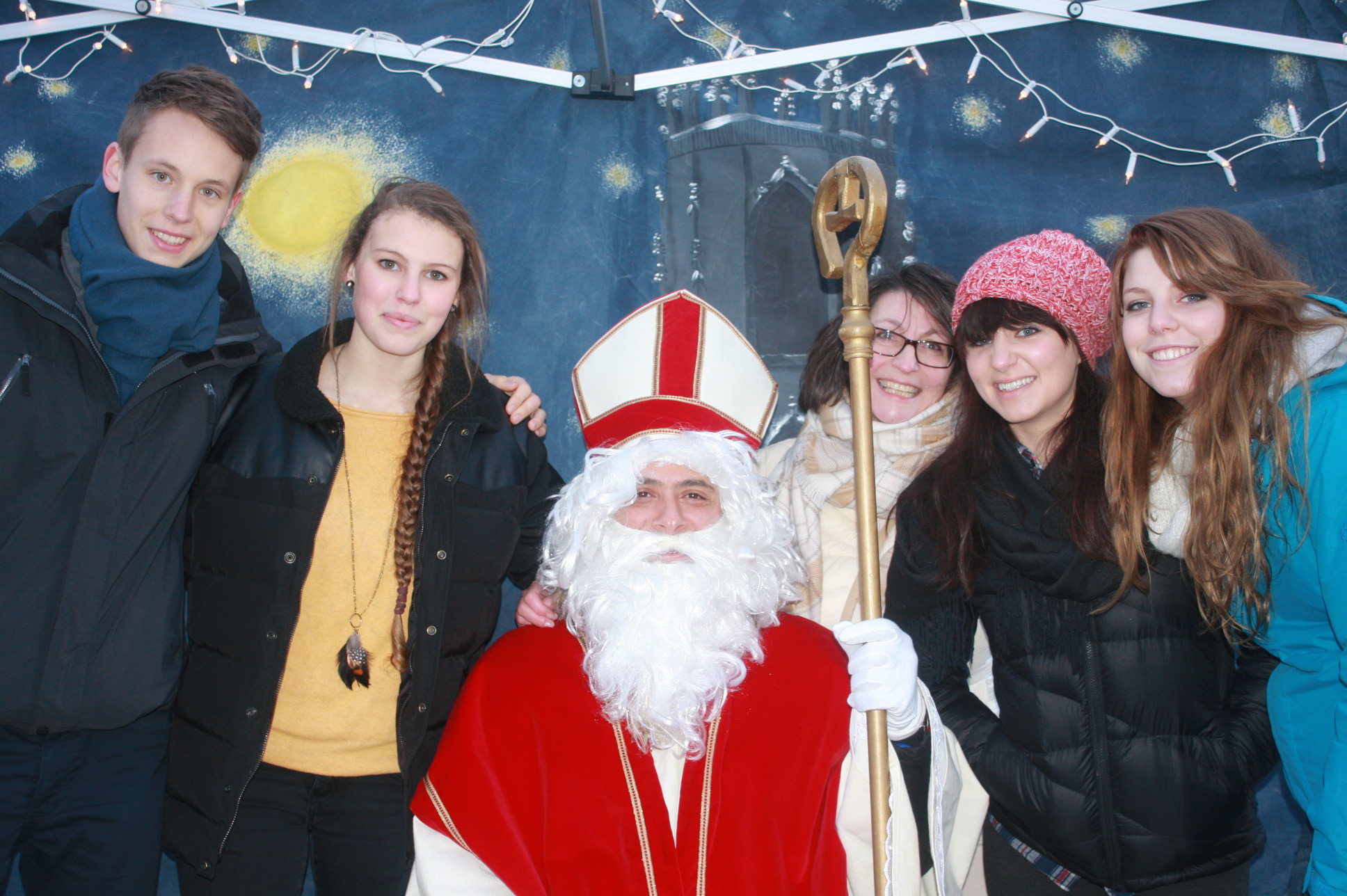 www.rotaryswissyep.ch